ESCENARIO DE RIESGO

IDENTIFICACIÓN DE PROBABLES LOCALIDADES AFECTADAS
PRONÓSTICO DE PRECIPITACIONES 16/11/2017 (10:00 HORAS)
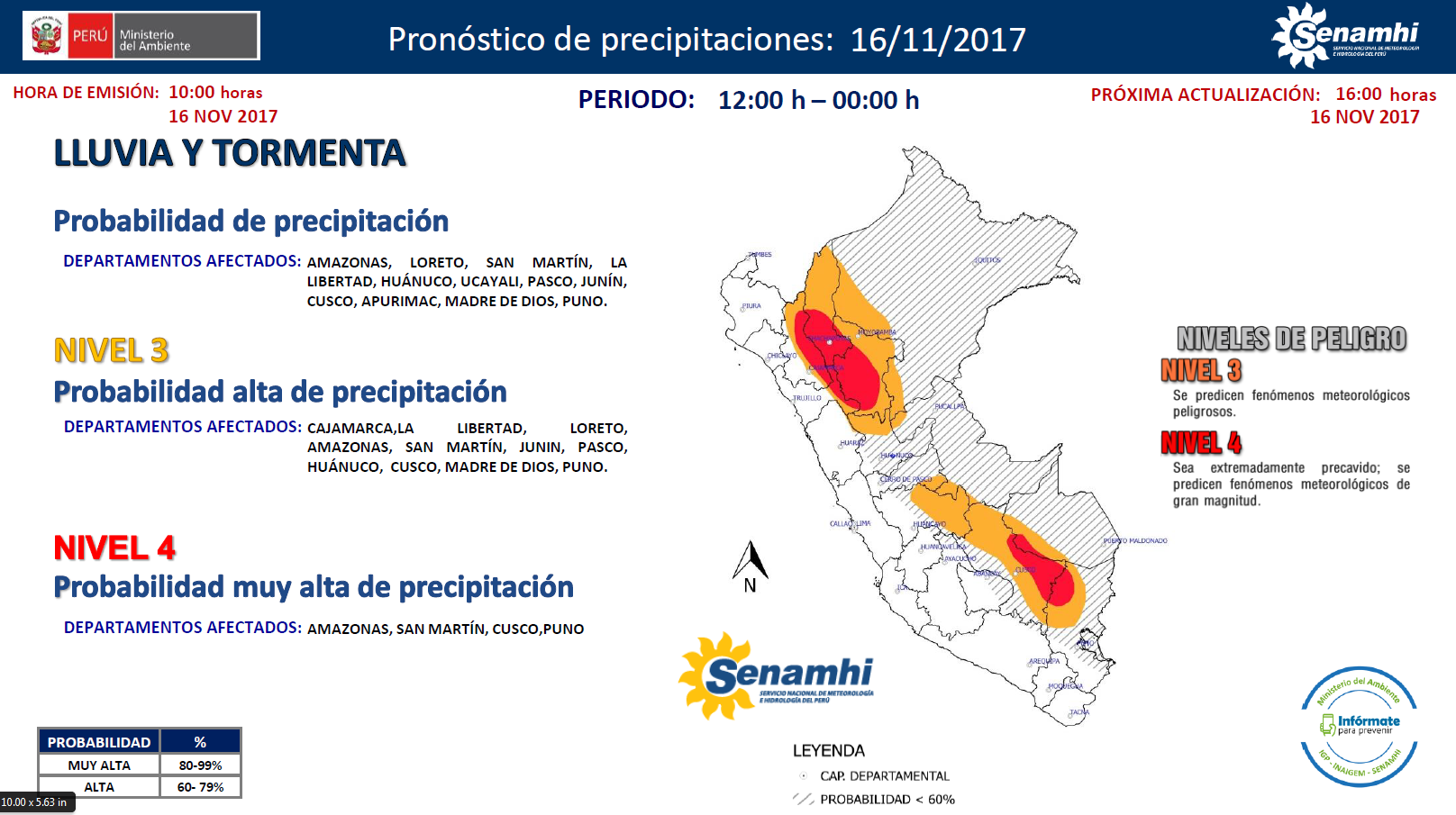 Mapa de exposición alta por MOVIMIENTOS EN MASA Según el Pronóstico de Lluvias (Nivel 03)
Mapa de exposición alta por INUNDACION Según el Pronóstico de Lluvias (Nivel 03)
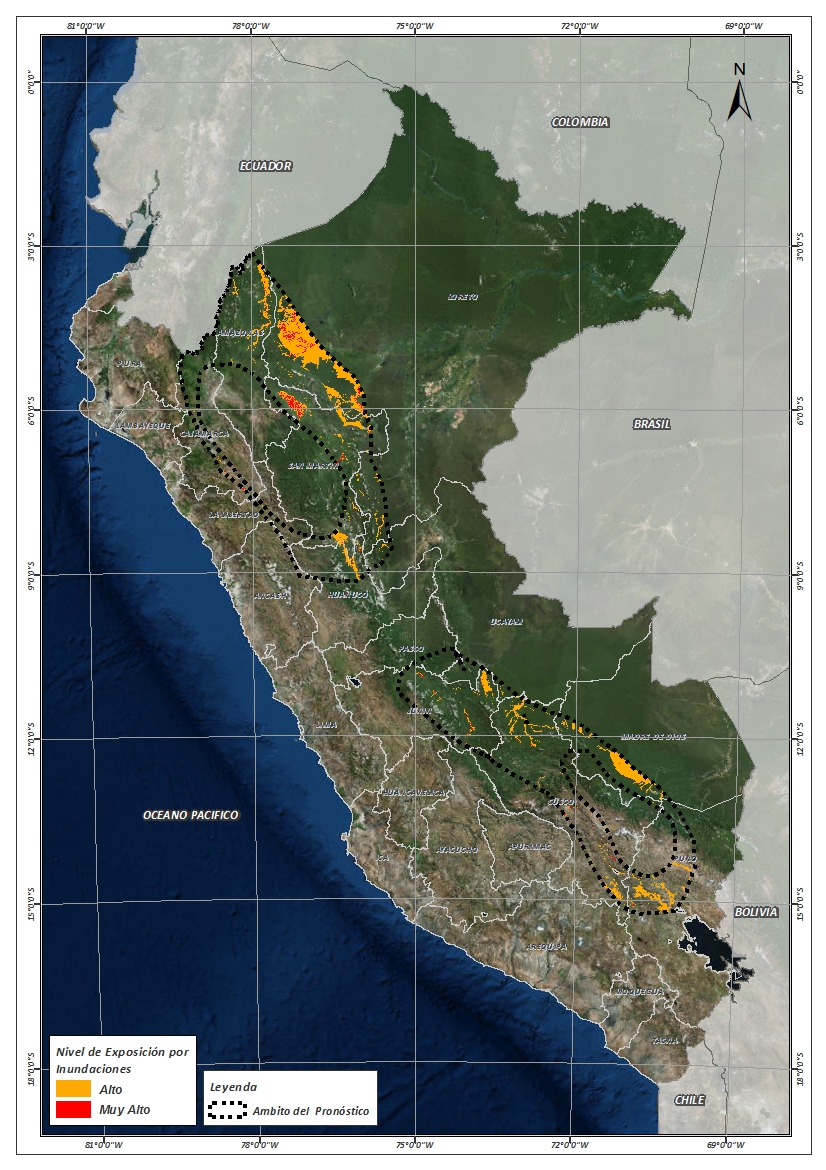 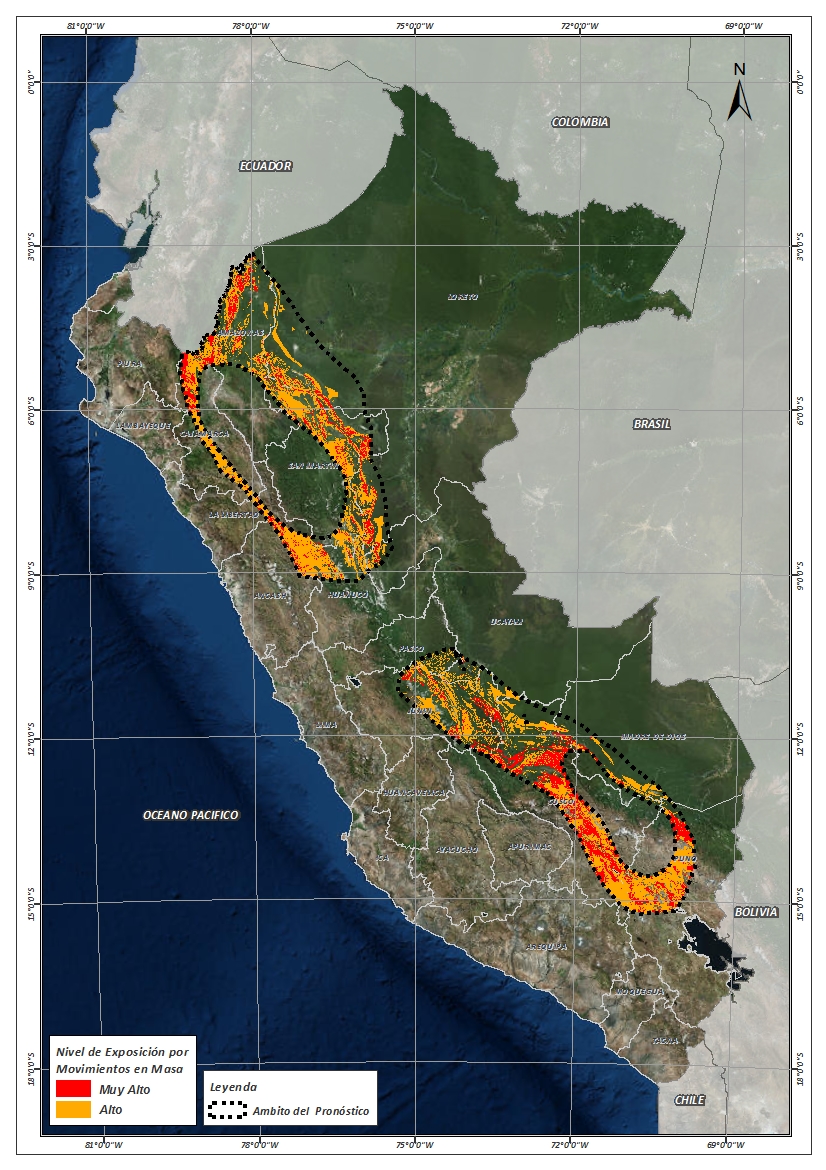 Nivel 03
Mapa de exposición alta por MOVIMIENTOS EN MASA Según el Pronóstico de Lluvias (Nivel 04)
Mapa de exposición alta por INUNDACION Según el Pronóstico de Lluvias (Nivel 04)
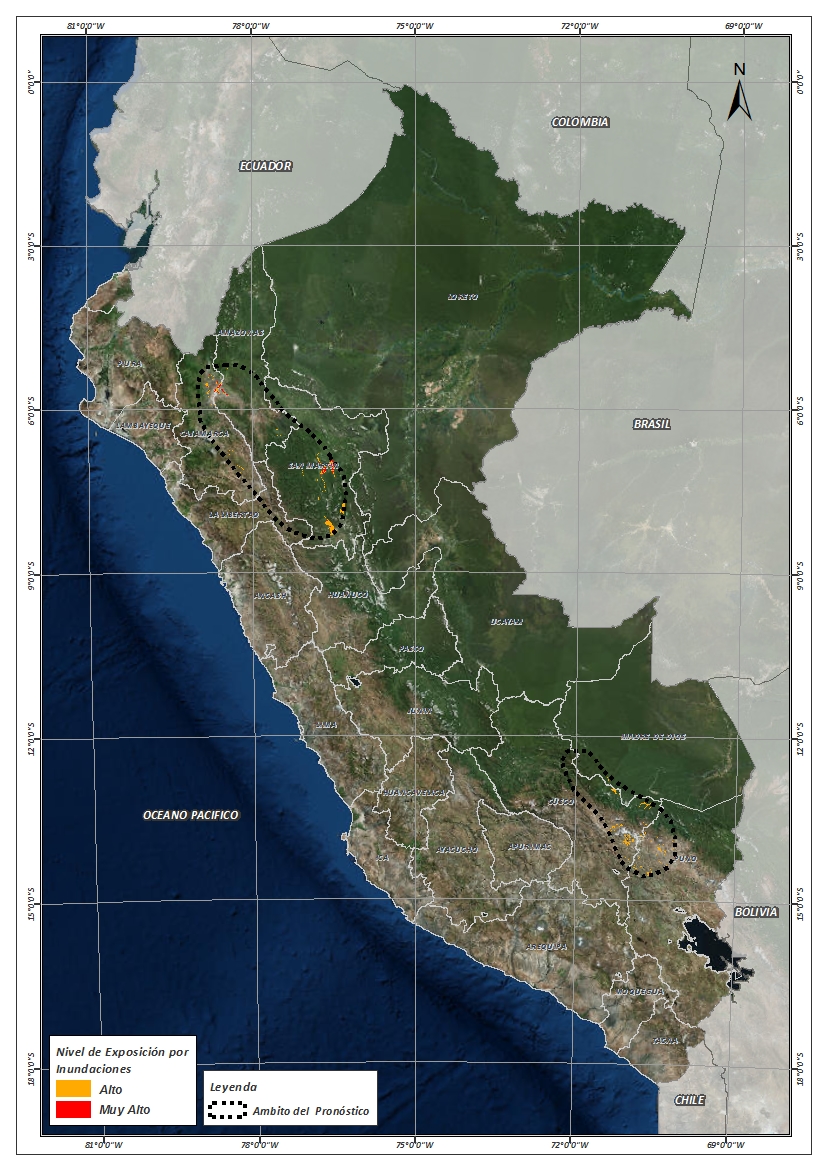 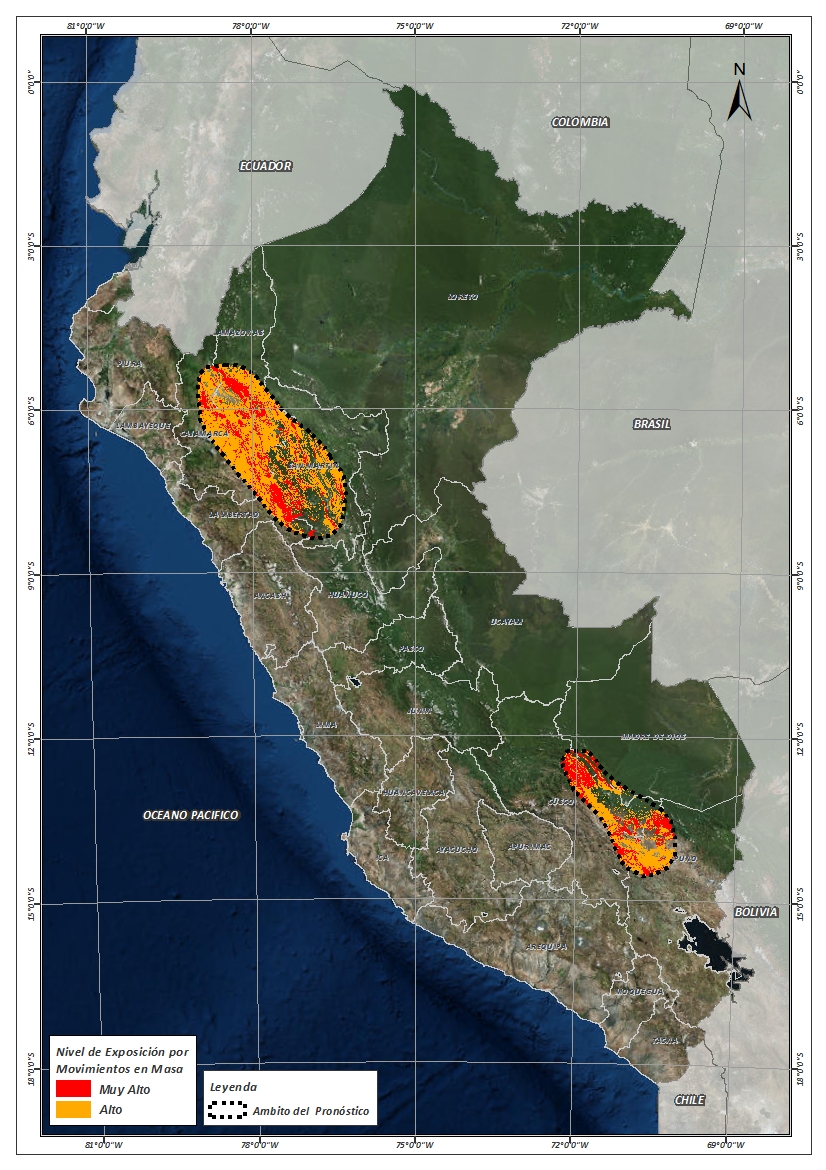 Nivel 04
Distritos expuestos por inundación
Nivel 04
Nivel 03
Distritos expuestos por Inundación
142 Distritos
44 Distritos
Nivel 03
Nivel 04
Población expuesta por Inundación
Nivel 04
Nivel 03
Población expuesta por Inundación
930,870 Total de Pobladores
118,191 Total de Pobladores
Nivel 03
Nivel 04
Distritos expuestos por movimiento en masa
Nivel 04
Nivel 03
Distritos expuestos por movimiento en masa
293 Distritos
203 Distritos
Nivel 03
Nivel 04
Población expuesta por Movimientos en Masa
Nivel 04
Nivel 03
Población expuesta por Movimientos en Masa
1,907,708 Total de Pobladores
1,012,823 Total de Pobladores
Nivel 03
Nivel 04
Consultas:
soporte-sigrid@cenepred.gob.pe